Welcome & Introductions
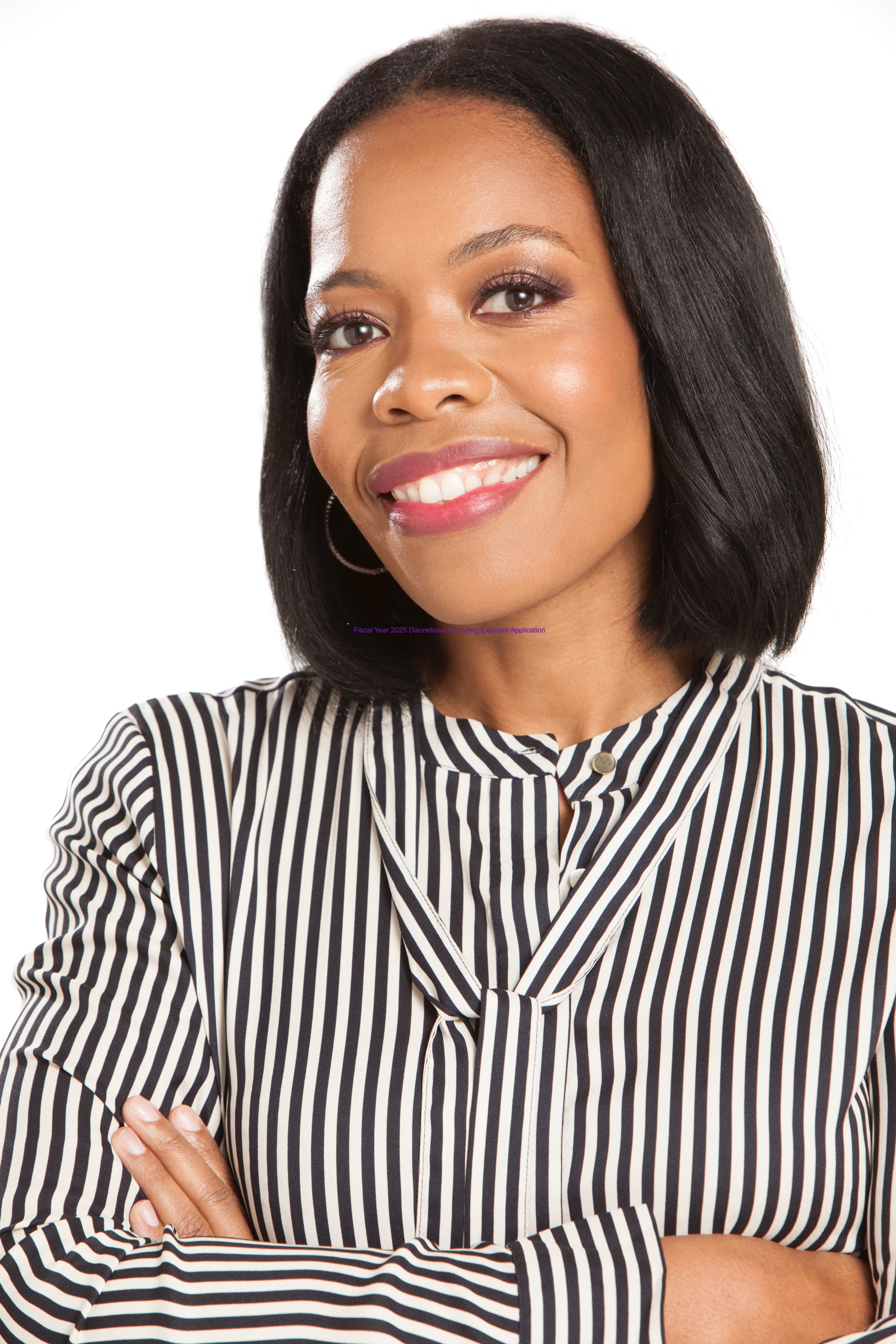 Co-sponsored by:
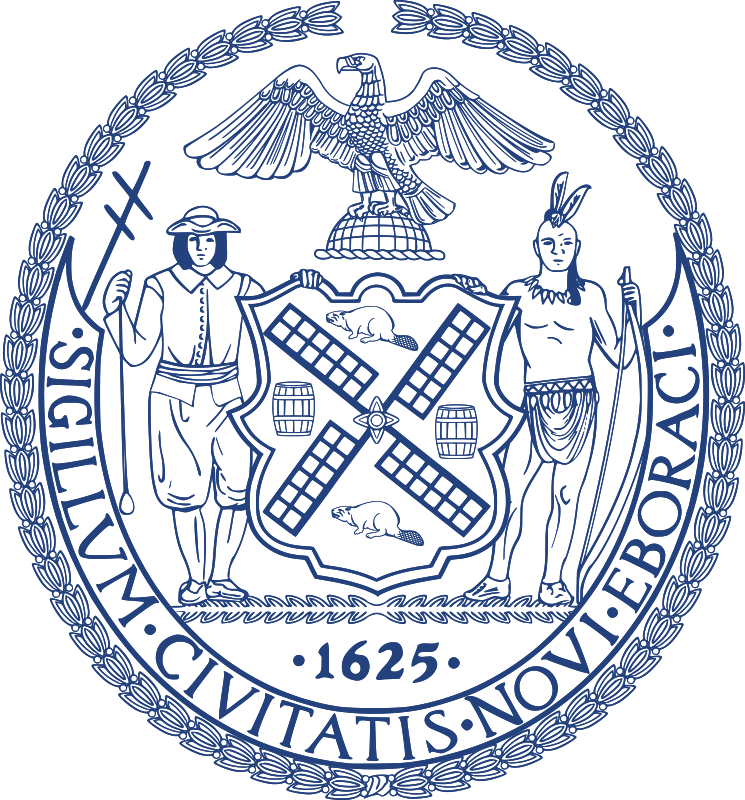 Council Member Rita Joseph

District 40, Brooklyn
NonProfit HelpDesk
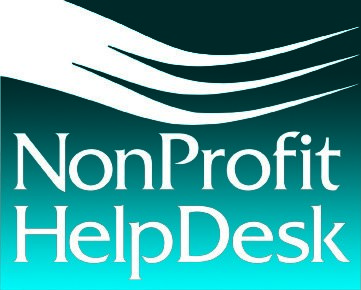 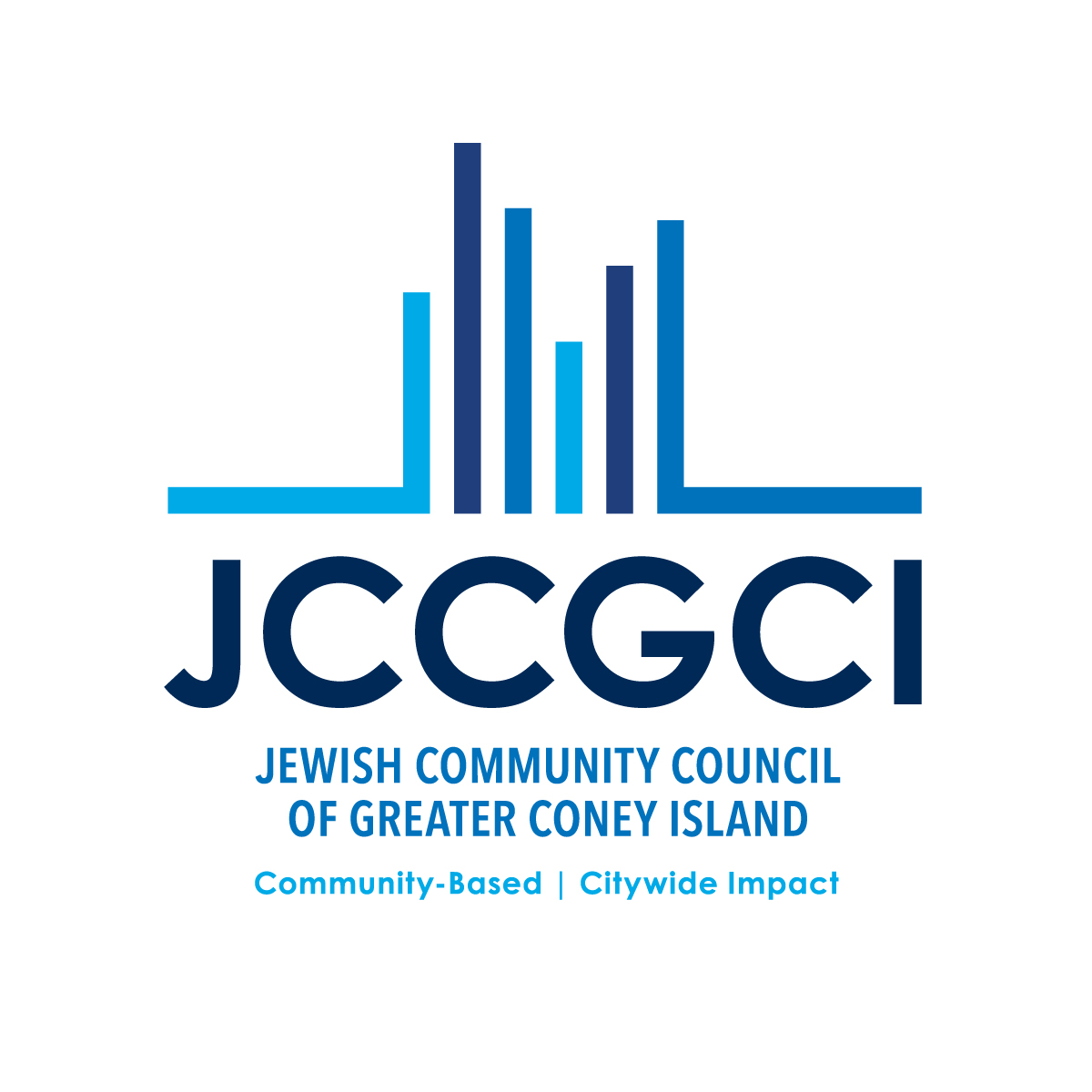 A project of the Jewish Community Council of Greater Coney Island (JCCGCI) 
www.nphd.org
[Speaker Notes: NPHD Areas of Expertise
 Board Development
 Business Continuity Planning
 Diversity
 Executive Coaching
 Financial Management
 Fundraising
 Governance
 Human Resources
 Leadership Development
 Organizational Reboot
 Team Development
 Technology

NonProfit HelpDesk (NPHD)
Building Strong Communities by Building Strong Nonprofits
The NonProfit HelpDesk (NPHD) offers services, training, and dedicated professional staff support to nonprofits, empowering them to serve their clients and communities more efficiently.

We provide essential consulting services to management and staff, as well as related trainings. Our educational trainings (workshops, seminars, and full courses) allow us to reach a broad audience at minimal cost. Financial and technology services are also available upon request.

Whether you require help in one specific area, or on multiple fronts, our professional consultants are ready to assist.

NPHD is a project of the Jewish Community Council of Greater Coney Island.]
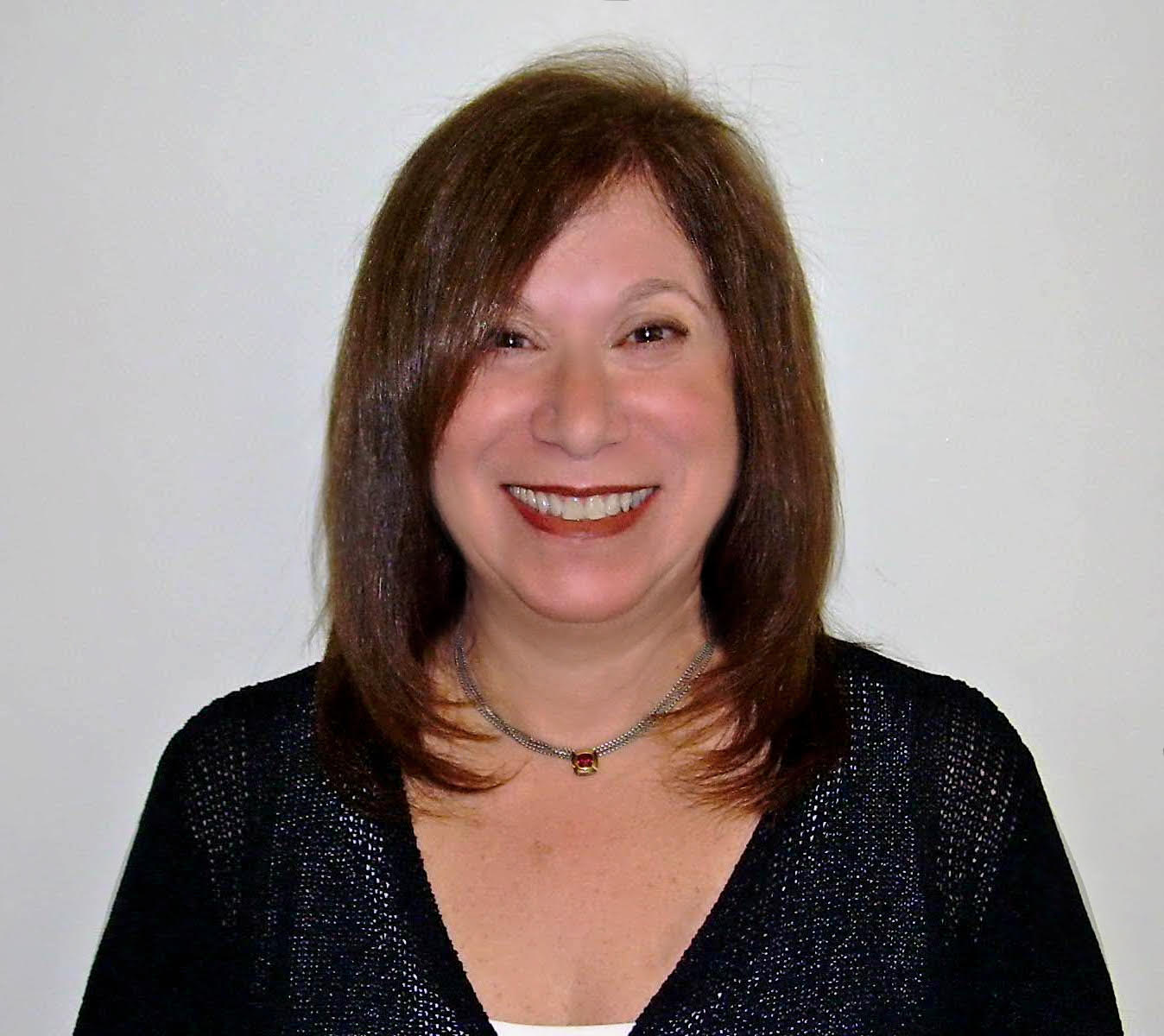 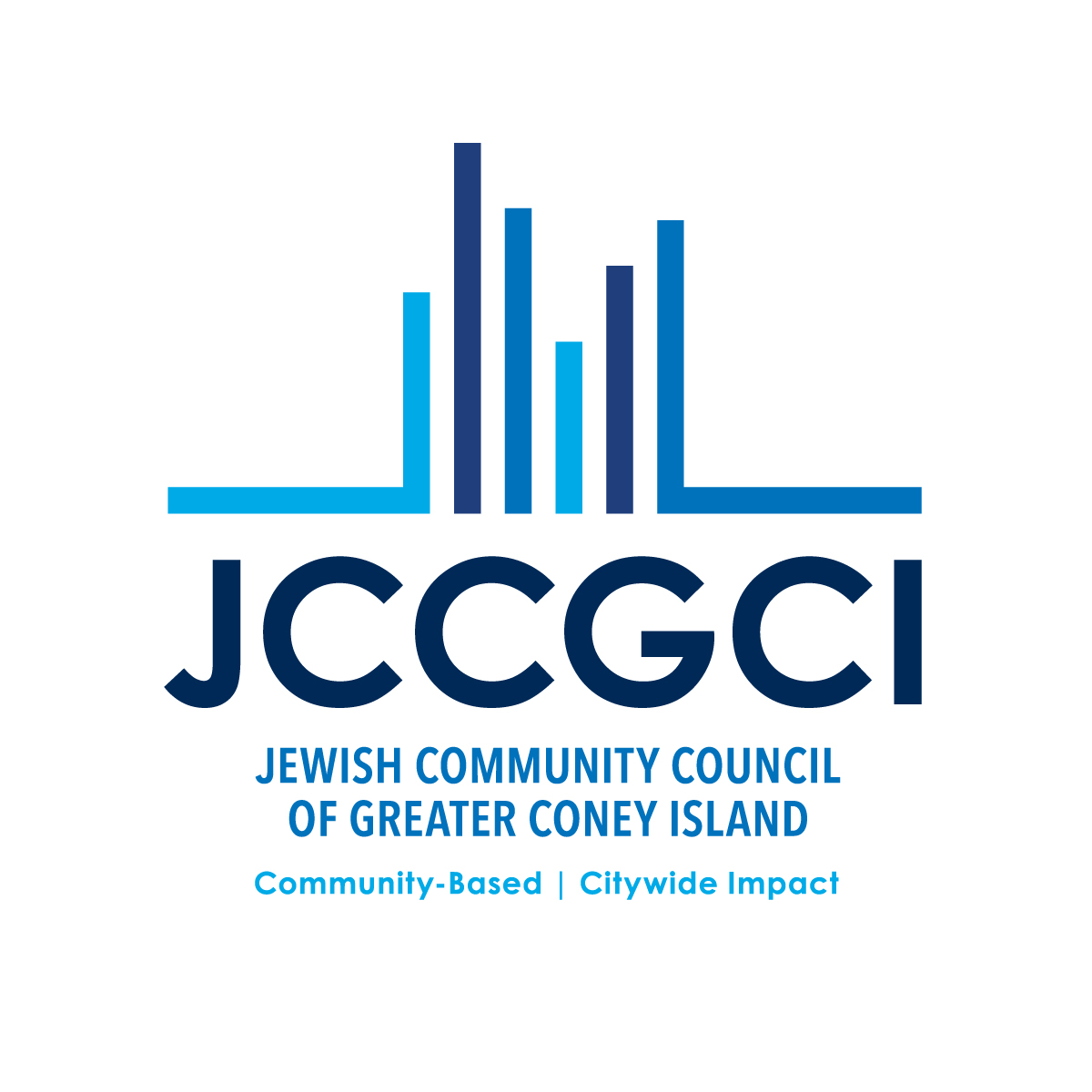 Jeri Mendelsohn, LCSW
NPHD Capacity Building Facilitator
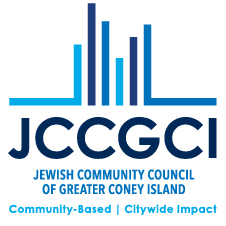 [Speaker Notes: Representative from Laurie's office to speak and introduce the discretionary funding application process.]
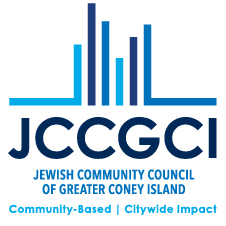 Next Steps: For organizations awarded NYC CouncilDiscretionary Funds
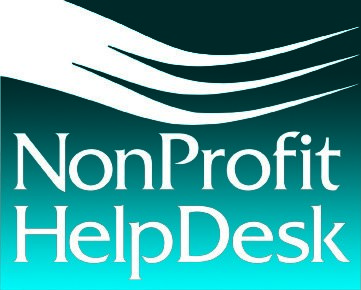 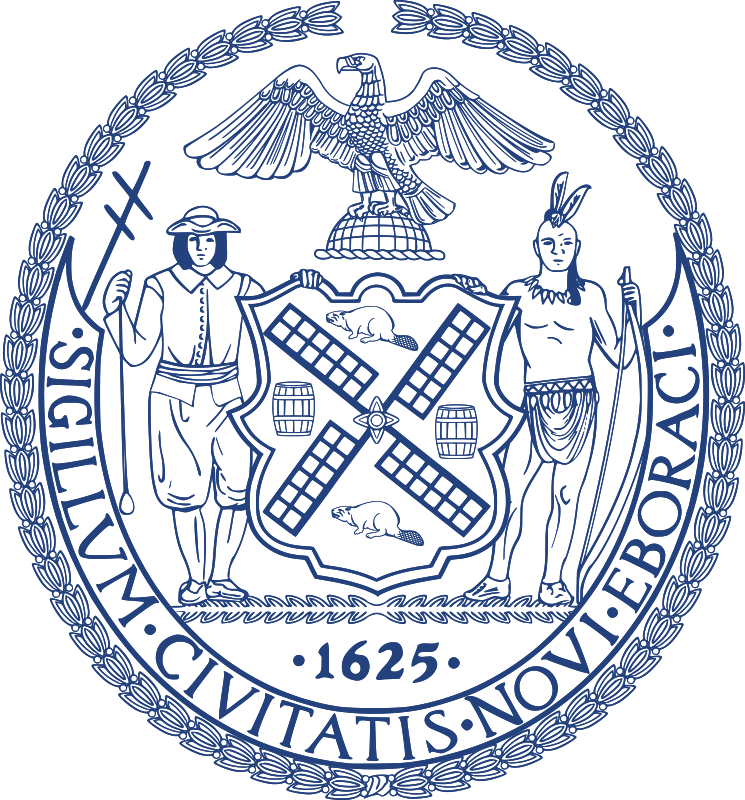 Fully subsidized by generous allocations from New York City Council Members. 
NPHD is a project of Jewish Community Council of Greater Coney Island (JCCGCI)
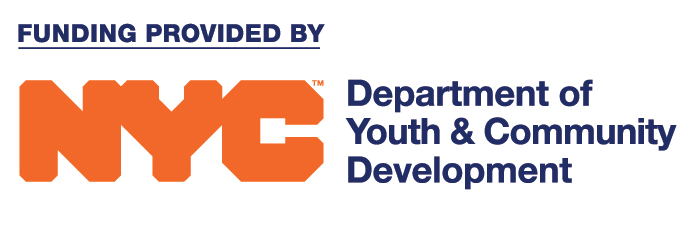 [Speaker Notes: Create a new account 
Email and password 

Application for every – FY2023 Discretionary Funding Application 

Google NYC council 
Top right hand side - Click Budget 
Opens in January until February (close to two months to complete and submit) 
Shouldn’t push it until the last day - - they should submit it before the last three days because the website can crash and not let you upload the application 
This is a formality – every council member has a pot of money for every non-profit (not a lot of money) 

Trying to figure out 
Looking at the Non-profit 
This is not the way to introduce yourself for the first time 
Connect with the Staff members and reach out directly to the council member 
It’s a work in progress 
This application is a formality 
Real effort is to get the council member and their staff to get to know the non-profit 

Check list - of the document they need 
#2 NYS Charities Bureau Registration Number – request one online (notify if the number is in process) 
Annual operating budget – It’s an estimate 
3. You don’t need to have – clear in HHS Enter their information and upload certain documents – they don’t need to do this 
***Need to register to access the funding – not register to submit the application  ***Learn what are the HHS documents they need to be qualified and registered with the system
6. No names needed – just the organization chart (fiscal point of contact) 
7.
8. Only relevant for new incorporations after July 1, 2017 
9. Only if the board members have a relationship with a council members]
Housekeeping Items
To make this a productive workshop beneficial to all attendees, we ask the following: 

Keep yourself muted (bottom left corner of your screen) 
Update your screen name with First Name and Organization Name
If you have a question, please use the "CHAT" feature or "RAISE"  your hand feature.
On the chat, include Name, position, email address and phone number 
Copy of this presentation will be provided by email after the workshop. Also, this workshop will be recorded for future reference. 
Be respectful to others. We are all here to learn and have a positive networking experience
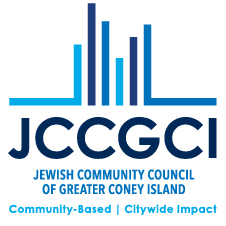 Next Steps: For organizations awarded NYC CouncilDiscretionary Funds
What is required for an organization to receive a contract, fulfill its requirements, and access funds!!
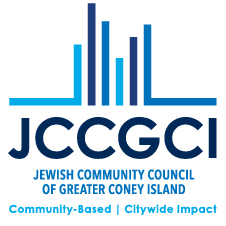 What is Discretionary Funding?
Discretionary funding is money in the City’s budget allocated to an eligible not-for-profit organization by the Council or a Member of the Council. 
This helps the City Council Members address local needs within their communities.
There are specific Discretionary Funding Policies and Procedures that both Council Members and agencies need to follow.
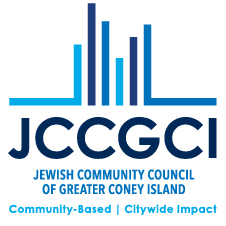 [Speaker Notes: Discretionary funding is a duly appropriated sum of money in the City’s expense budget allocated to an eligible not-for-profit organization by the Council or a Member of the Council under section 1-02(e) of the rules of the Procurement Policy Board (PPB). PPB Rule 1-02(e) allows certain elected officials – including Council Members and Borough Presidents (but not the Mayor or City agencies) – to designate specific not-for-profit organizations to receive funding as an alternative to funding programs through competitive procurement. Unlike competitively awarded Agency contracts, awarded discretionary funds contracts are for a single fiscal year

The law allows Council Members and Borough Presidents (but not the Mayor or City agencies) – to designate nonprofit organizations to receive funding as an alternative to funding programs through competitive procurement.]
The NYC Council Discretionary Process is designed to ensure that NYC Funds are being used in responsible ways, for the public good.
 Organizations applying for funding need to be carefully vetted and  able to establish or maintain a business relationship with the City
Organizations need to demonstrate experience or capability to provide services to New York City residents.
Transparency: What is It
How do agencies know if they have been awarded a NYC Council Discretionary Grant?
 During each year's budget process, the Council and its Members assign discretionary funds to not-for-profit organizations and agency initiatives to meet needs and fill gaps in City Agency services and local projects.
1) Your organization submitted its Grant Request by February20, 2024.
2) Your organization may have received word from the City Council Member’s office(s) awarding the grant.
3) Listed in the NYC Expense Budget, Schedule C 
4) You may have received a letter from the NYC agency, i.e., DYCD, telling you that your agency was awarded a grant.
CONGRATS!!
Discretionary Award Tracker
The Discretionary Tracker is a digital tool to search the status of all City Council Discretionary Awards from the past three fiscal years. The tracker is updated about every six weeks, after City Council votes on transparency resolutions. It will tell you your award, the amount, its status (cleared or uncleared and what NYC agency is administering it).
For a comprehensive overview of the Discretionary Award Process, including the Procedural Requirements outlined below, please refer to the Guide: Understanding New York City Council Discretionary Funding and Discretionary Checklist.
https://www.nyc.gov/site/mocs/opportunities/discretionary-award-tracker.page
Get to know the NYC MOCS website – it is informative, current and will help guide you.
Discretionary Tracker
It is a long and winding road BUT, agencies do succeed, receive contracts, provide important services AND GET PAID.
WHERE DO I BEGIN??
The Procedural Requirements for Award Clearance are as follows: Request a PASSPort Account, Complete all Prequalification items, and Receive City Council Clearance. Every discretionary provider must complete these before they can be cleared to begin contract registration. Organizations are also required to complete City Council's Capacity Building Training and obtain certification if they receive cumulative discretionary funding (per fiscal year) that amounts to less than $750,000.
Please refer to the Webinar Recording: Award Clearance for NYC Council Discretionary Funding for detailed guidance on how to navigate the award clearance process.
Note: There are some exemptions regarding these requirements - for details please refer to our Guide: Understanding New York City Council Discretionary Funding Guide.
The Council has an extensive vetting process, which includes, but is not limited to the following:

Not-For-Profit Business Records Searches;
News article searches;
Potential conflicts of interest;
Tax Warrant database searches;
Status as a not-for-profit entity; 
Compliance with State Charity registration requirements or certification that the organization is exempt from the registration requirements; 
Active Federal Employer Identification Number (EIN) from the IRS; 
Current IRS tax exempt status; 
Past evaluations of contract performance by funders; and 
Review of Use of Funds and Public Purpose
What is the
Vetting Process?

What Does It
Mean for My 
Organization?

All organizations
Must pass a 
Vetting process
TO BE ELIGIBLE
FOR FUNDING
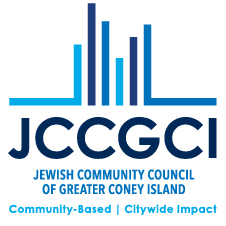 PASSPort: Begins the Journey
Application for Pre-QualificationPASSPort System – (Procurement And Sourcing Solutions Portal) 
In Fiscal 2021, MOCS released the City's new digital Procurement and Sourcing Solutions Portal. ALL organizations receiving City Council funding must create and register an account at the link below. Under this new system, the Council’s awards are combined accordingly and put into contracts. The contracts will then be managed electronically by both the agency and the organization thru an online dashboard. 
For more details please visit: 
https://www.nyc.gov/site/mocs/passport/about-passport.page
PASSPort is a web-based application. PASSPort works best when using Google Chrome internet browser on a desktop or laptop computer with internet access.
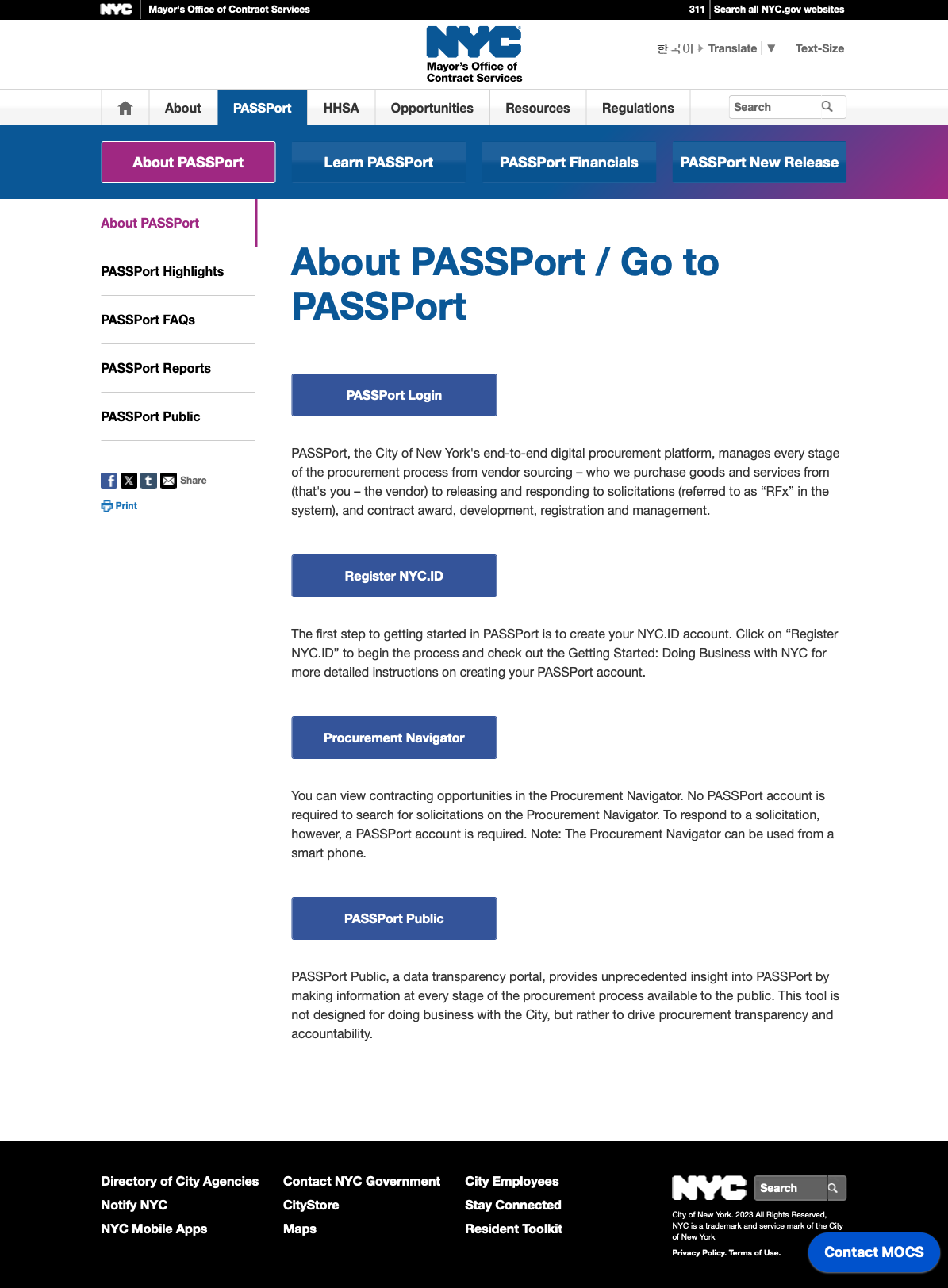 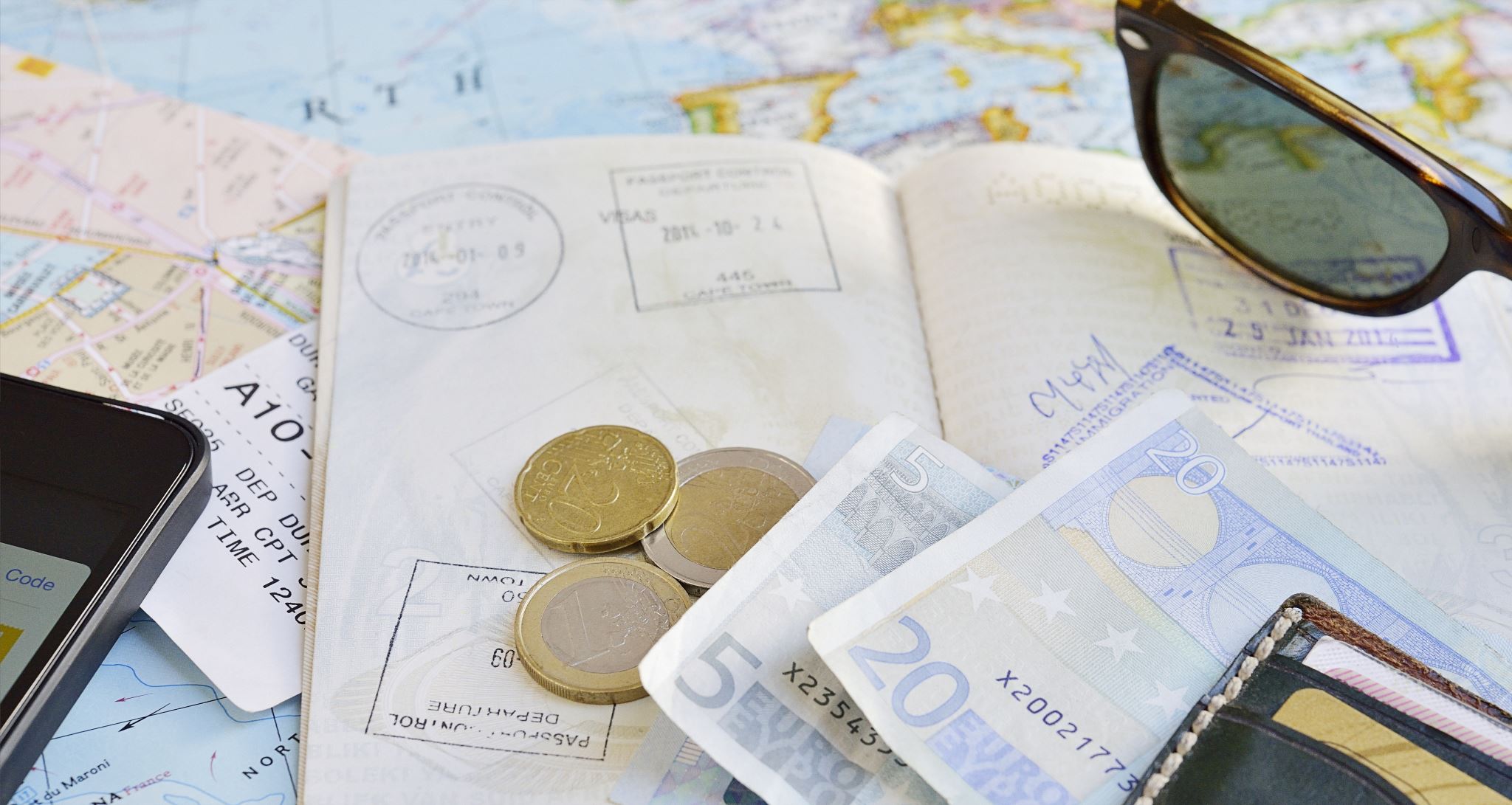 Requesting a Vendor PASSPort 	Account 
Creating a vendor PASSPort account for your organization is a two-step process: 
	(1) Registering a NYC.ID, and	(2) Submitting a PASSPort 	account request to MOCS for 	review.
Getting StartedYour First Steps
Obtaining a NYC. ID
1. Registering a NYC.ID 
Before creating a PASSPort account, please be aware that the vendor contact submitting the account request on behalf of the organization automatically becomes a Vendor Admin with full PASSPort account administrator privileges, including updating business information and adding additional system users and contacts to the account. 
The Vendor Admin receives all PASSPort email notifications at the email address that was used when submitting the PASSPort account request.
Step 2: Submit a PASSPort Account Request. Use the same email address that was entered when registering the NYC.ID to submit a PASSPort account request. For instructions, see the Requesting a Vendor PASSPort Account guide or watch this tutorial. MOCS will send an email once the account request has been approved. You may now log in to PASSPort using your NYC.ID credentials to access your organization’s PASSPort account.
Creating aPASSPort Account
Take the Capacity Building Training
If the discretionary award tracker displays "Complete Capacity Building Training" when you search for your organization's awards, a member of your organization's board or executive staff must complete the Capacity Building Training for NYC Council Funded Nonprofits.
Awardees that receive $750,000 or more in cumulative discretionary funding (per fiscal year) are exempt from completing City Council's Capacity Building Training.
Awardees are required to complete City Council's Capacity Building Training and obtain certification if they receive cumulative discretionary funding (per fiscal year) that amounts to less than $750,000.
The Discretionary Award Tracker will automatically reflect when an organization meets exemption from the training requirement. The training must be completed by an officer or executive of the funded organization.
Once you complete the training, you will receive a certificate confirming that you have fulfilled the Capacity Building Training requirement. That certificate is valid for three years after the date of completion.
Enroll in the online Capacity Building Training at http://mocs.matrixlms.com using code UDKE-BQAO. Please refer to these instructions for step-by-step guidance.
Awardees are required to complete City Council's Capacity Building Training and obtain certification if they receive cumulative discretionary funding (per fiscal year) that amounts to less than $750,000. A Capacity Building Training Certificate is valid for three years and flows with the specific individual that completed the course.
How do I sign up for the Capacity Building Workshop?
DYCD or your Contracting Agency’s FY 2025 BudgetAll other contract documents required by budget line allocations can be found here as well. Please note: Discretionary Contracts are reimbursement based – i.e., you must prove funds have been expended to be reimbursed.
Letter of Authorization and Board Resolution  Samples for your reference. Originals of both the Authorization and Resolution (two (2) documents) must be on your organization’s letterhead; signed and notarized.
Required Documents that need to be submitted to finalize your contract.
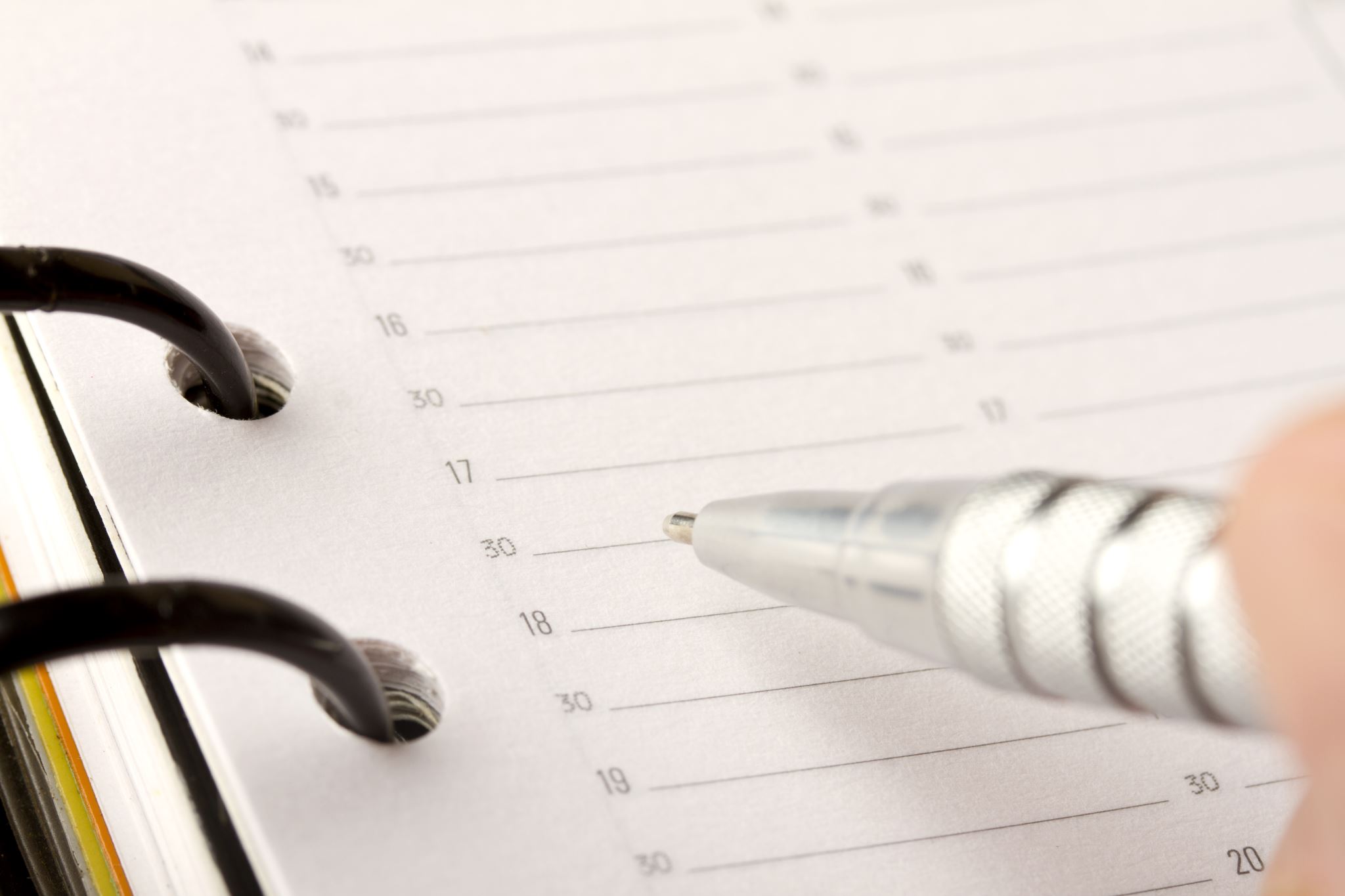 Organization Letterhead
Organization Address
Organization Telephone Number
 
AUTHORIZATION LETTER
RESOLVED, that [NAME AND TITLE], representing the Board of Directors of [NAME OF ORGANIZATION], does hereby authorize and direct:
[NAME AND TITLE], 
[NAME AND TITLE], and
[NAME AND TITLE]
to sign contracts, contract amendments, and other related contract documents, and to review and submit invoices on behalf of the Board of Directors of [NAME OF ORGANIZATION]. This Authorization Letter is valid during the tenure of the board representative(s) and the underlying signatories or until any of these individuals is removed or replaced, at which time [NAME OF ORGANIZATION] will provide The City of New York’s contracting agencies with a new Authorization Letter. [NAME OF ORGANIZATION] may submit an addendum to this Authorization Letter if the sole change is to add a signatory.
Signature Specimens
 
______________________________________              	____________________________
Printed name and title of authorized signatory		Signature of authorized signatory
 
______________________________________                ____________________________
Printed name and title of authorized signatory		Signature of authorized signatory
                                     
­­­­­______________________________________     	_____________________________
Printed name and title of authorized signatory		Signature of authorized signatory
 
 
Signing on behalf of the Board of Directors of [NAME OF ORGANIZATION]: 
 
______________________________________              	 ____________________________
Printed name of board representative			Signature of board representative
 
 
Notary Public
 
State of ___________
County of _________
 
Sworn to before me this ___ day of ____, 20___
_______________________________________
.
Disclosure and Compliance Certification This form must be included with your contract package; signed and notarized.
Training Certification (for contractors who receive less than $1 million in City funding)
Certification of Client Abuse and NeglectRequirement for all organizations regardless of the type of services provided.
Doing Business Data FormThis form is contract specific and must be completed with each City contract.
Sample Insurance Certificate DOE & NYCHA
Sample Insurance Certificate General
Certificate of No Conflict for NYC EmployeesDYCD requires any Board Member who is also employed by any City Agency complete and return this form with the contract package.
Required DocumentsTo Be Submitted
Board of Director List
Broker's Certification
Budget Detail
Conflict of Interest Disclosure Form
Contract Attachment
Fee Waiver (DYCD)
General Liability Insurance
Lobbying Certification Form
Scope of Work
Tax Affirmation
Documents Needed for Your PassPortHHS Prequalification
Work Scope Details
Work Scope Details
INITIATIVES
Age Group
 Pre- K    Kinder/ Elementary School   Middle School    High School    Adult (18+)   Senior (62+)
Licenses
 SACC (School Age Child Care) Lic. #      _________________________________
List SACC license number for applicable programs (services to children) and any other applicable license and corresponding license number below:
Other License:      _______________________      Lic. # :      ____________________________
Scope of Services
 Neighborhood Wide    Borough Wide     City Wide
Indicate Neighborhood. If “Neighborhood Wide” was checked, list which neighborhood(s) your programs occur in. (Ex. Bushwick, Soho):      _____________
ONE DAY EVENTS
Event Date:      ____________________                    Time:      ___________________
PROGRAM SCHEDULE
Who are you Serving?
Demographics
Race and Ethnicity Data
Gender and Ages
Where are you providing services?
How many people do you intend to serve?
Important Tip: These numbers will translate to your contracted levels of service. Your organization will need to meet 85% of these metrics to be in compliance.
How will your awarded funds be spent? The Budget Narrative
The Budget Narrative form found at the end of the Work Scope needs to reference every expense that you identified in your 2025 Budget.
It will include:
Personnel – Salaries, wages, fringes
Non-staff services – Consultants, subcontractors, stipends, vendors, Fiscal Conduit
OTPS – Supplies, Space costs, Travel, Utilities, Operational Costs
Details of Personnel – Names & Titles, FT/PT
Details of Operational Costs – Admissions, audits, awards, uniforms & T-shirts, printing & postage.
Subcontractors and Consultants For more info:NYC  DYCDTab – Get InvolvedSection – DiscretionaryContracts
A Subcontractor hired on a health and human service contract is hired to perform or directly deliver a part of the prime contractor’s programmatic contractual obligations. This means that anyone dealing directly with participants, whether an individual or an entity, (ex: a STEM teacher that teaches a robotics class). Subcontractors are to be listed in the Subcontractor section the Budget. For each Subcontractor listed, upload a signed, notarized Subcontract Agreement.
ConsultantA consultant hired on a health and human service contract is often a subject matter expert and does not perform or directly deliver a part of the prime contractor’s programmatic contractual obligations. This means anyone assisting the Provider and not dealing directly with participants (ex: a STEM curriculum developer). The services provided by the Consultant must be related to the program work scope described in the contract. Consultants cannot be salaried employees of the Provider. All consultants paid by the DYCD contract are required to be listed in this section. For each consultant listed, a signed and notarized Consultant Agreement must be attached to the budget. Consultants retained by a Provider must enter into a written agreement detailing the specific tasks to be performed. Consultant Agreements and invoices must be maintained by the Provider for at least six (6) years. Consultant invoices must include the following details: rate, hours, type of services, date of service, consultant signature, and approval by the Provider’s Executive Director or his/her d
To do business with the City of New York, organizations need to create a vendor account in the City’s Payee Information Portal (PIP) (to get paid) and also in Procurement and Sourcing Solutions Portal (PASSPort) (for all other contracting actions, including completing vendor disclosures, finding and responding to contracting opportunities, signing the contract upon contract award, and much more). The Mayor’s Office of Contract Services (MOCS) developed and maintains PASSPort.
Learn more about PASSPort and contracting with NYC – visit the MOCS website: Getting Started: An Introduction to Doing Business with the City of New York
To view contracting opportunities, visit the PASSPort Public Portal.
Need Help or Have a Question?
For assistance with PIP, please refer to the PIP website.
For PASSPort learning resources, visit MOCS Learning to Use PASSPort.  For technical assistance when using PASSPort, submit an inquiry to the MOCS Service Desk or type this address on your browser https://mocssupport.atlassian.net/servicedesk/customer/portal/8.
Doing Business with the City of New York – GettingPAID!!!
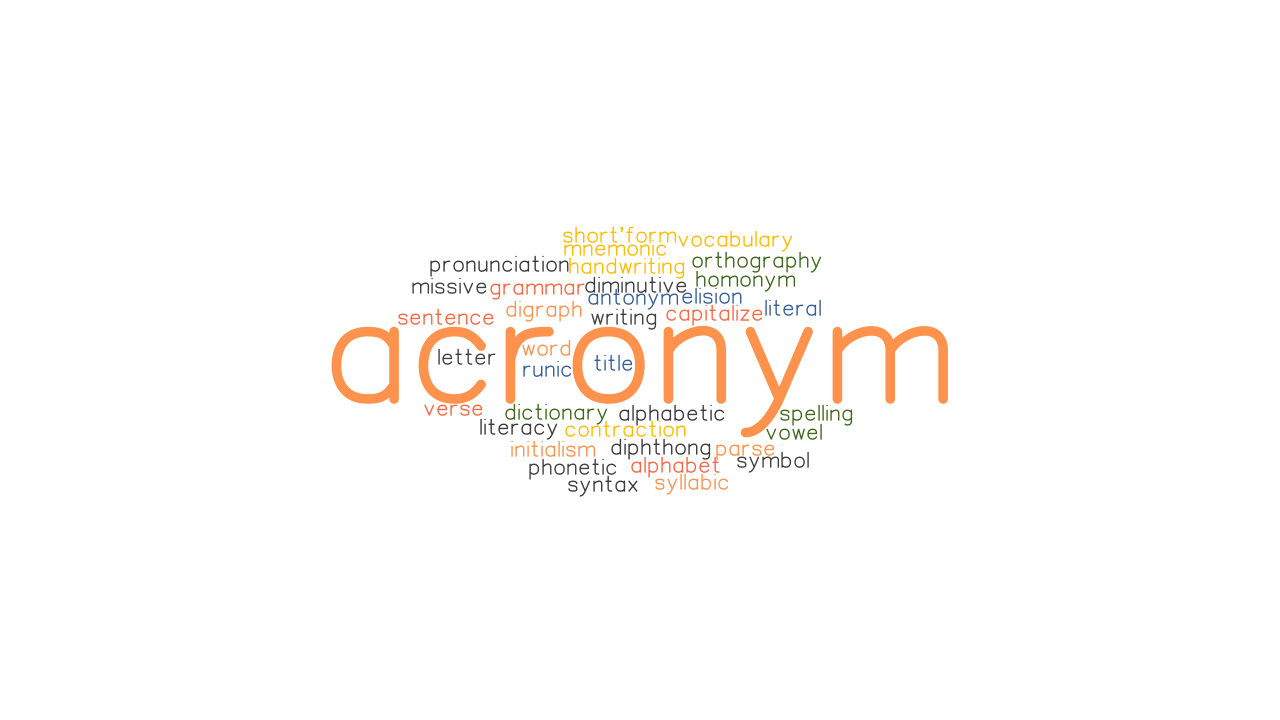 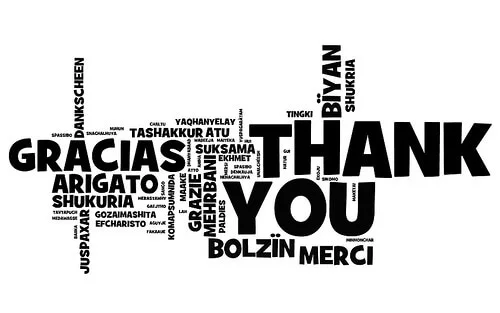 Jeri Mendelsohn – NonProfit Help Desk Facilitator
jeri@nphd.org
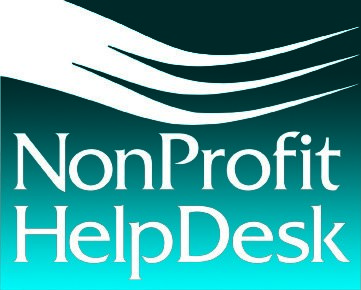 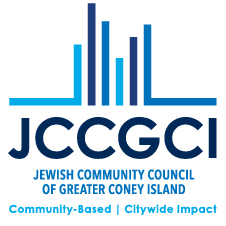 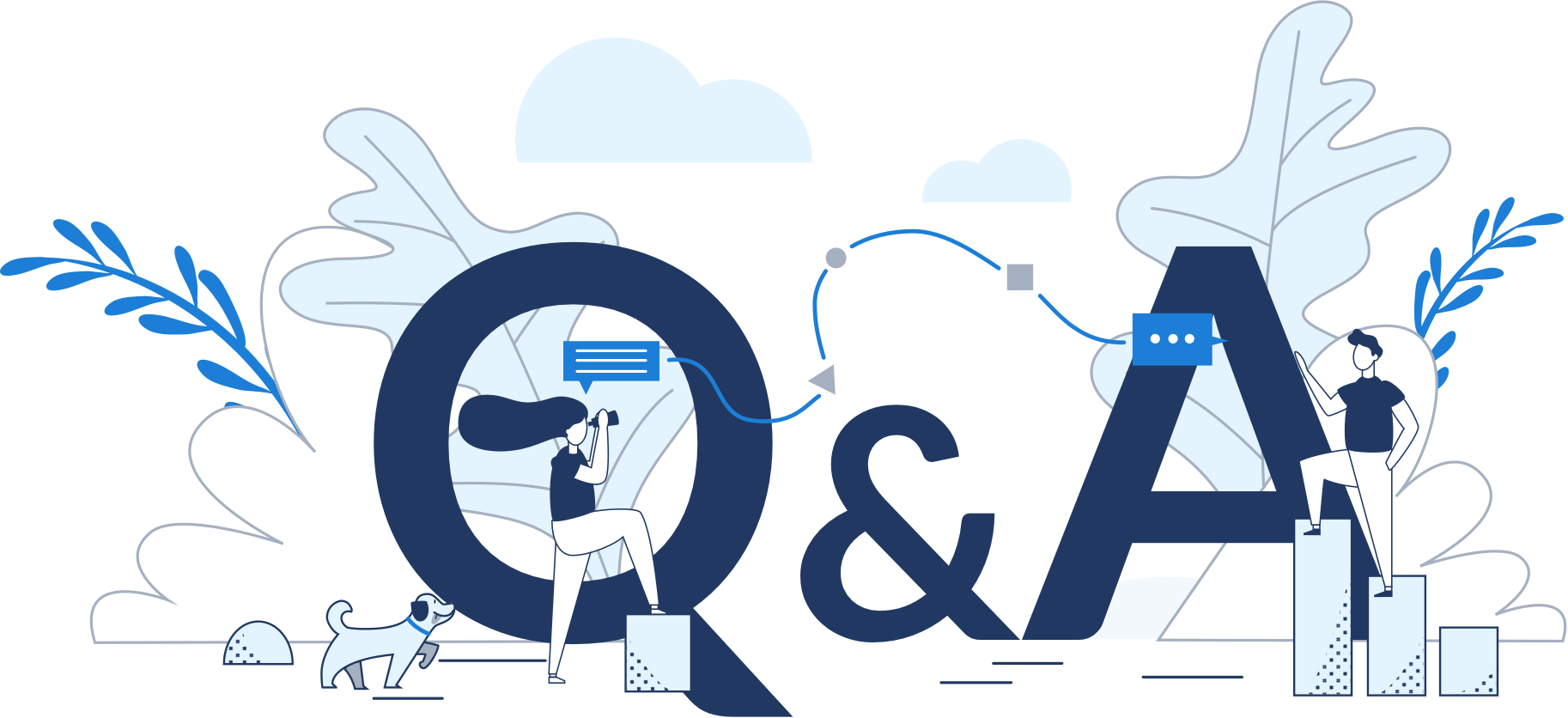 An Intro to Discretionary Funding
NonProfit HelpDesk
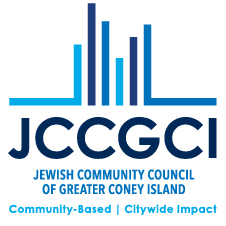